Астрид Линдгрен
«Малыш и Карлсон, который живёт на         крыше»
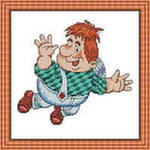 Раздел II
Сказочные человечки
Задание: Соотнеси название произведения и имя автора.
Т.Янссон                                                             Винни-Пух
Дж.Р.Р.Толкин                                          Шляпа Волшебника
А.Милн                                                                   Хоббит
А.Толстой               Золотой ключик или Приключения  Буратино
Дж.Родари             Малыш и Карлсон, который живёт на крыше
А.Линдгрен                                   Приключения Чиполлино
Жанр произведения
Астрид Анна Эмилия Линдгрен (14 ноября 1907-28 января 2002)
Шведская писательница, автор ряда всемирно известных книг для детей. Нести детям утешение, помогать преодолевать трудные ситуации-эти задачи стали главными в  её творчестве.
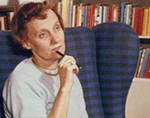 Рассказ о героях по плану:

1.Возраст.
2. Внешние данные
3.Интересы и особенные черты героя.
4. Поведение и поступки героя.
5.Отношение к Малышу.
6.Собственное отношение к герою.
Анатолий Савченко-художник-мультипликатор
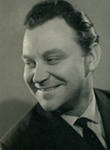 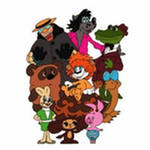 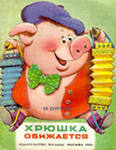 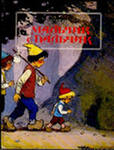 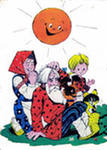 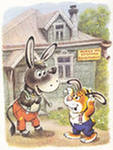 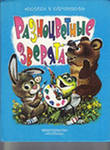 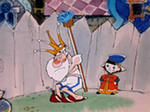 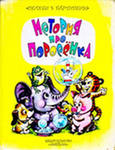 Раскрась картинку
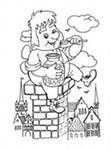 Продолжи фразу

Я учился…. 
 Я научился…. 
Мне было интересно…. 
Мне было трудно….. 
Я узнал…
СПАСИБО ЗА УРОК!
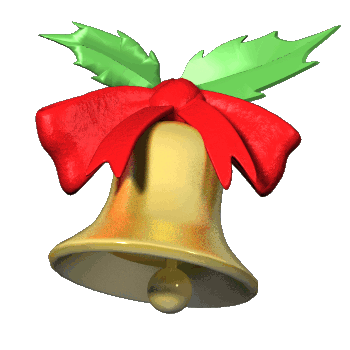